“FAST AND SLOW”SUSTAINABILITY  A HUMAN EXPERIENCE "LESS IS MORE”
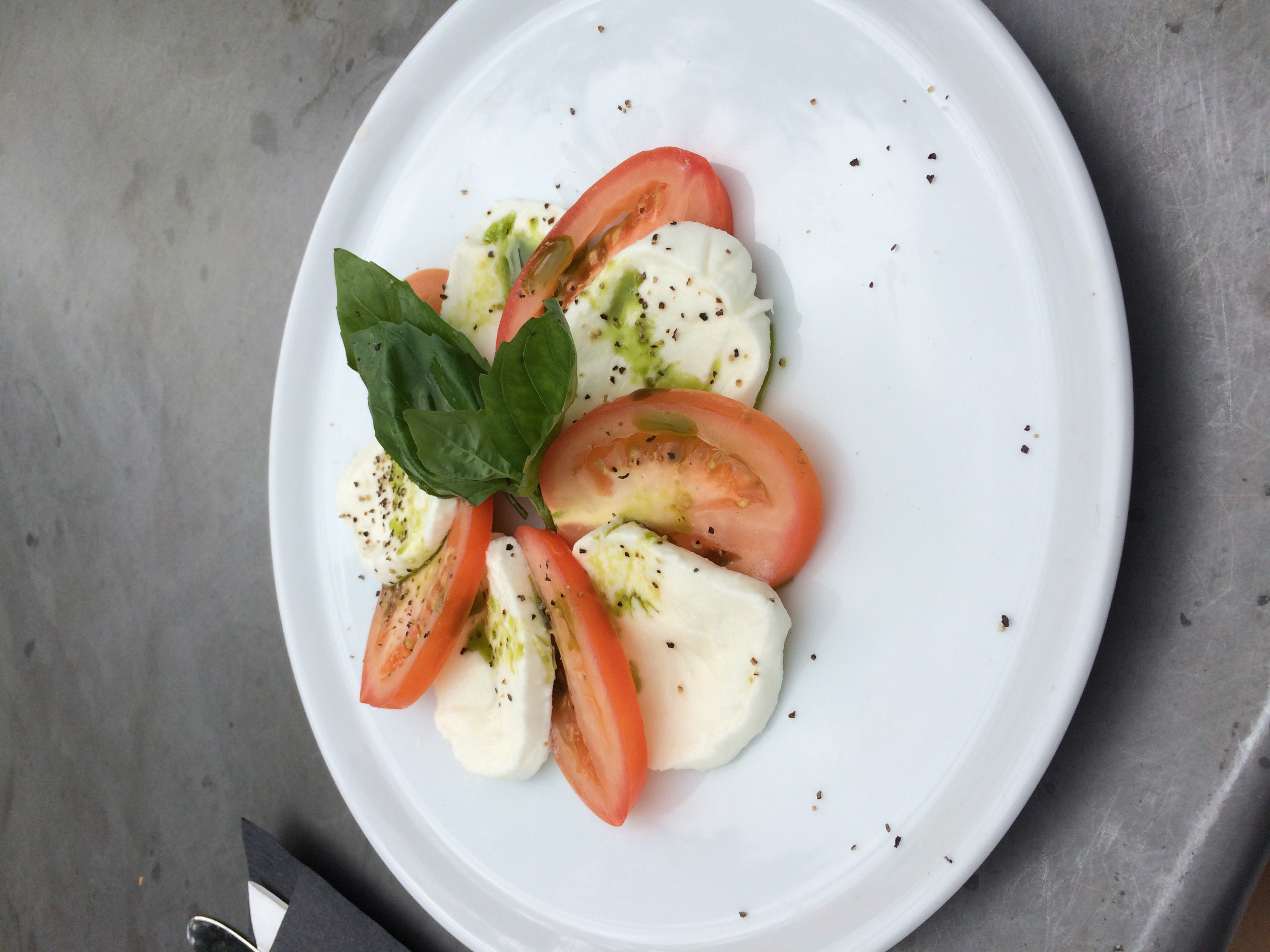 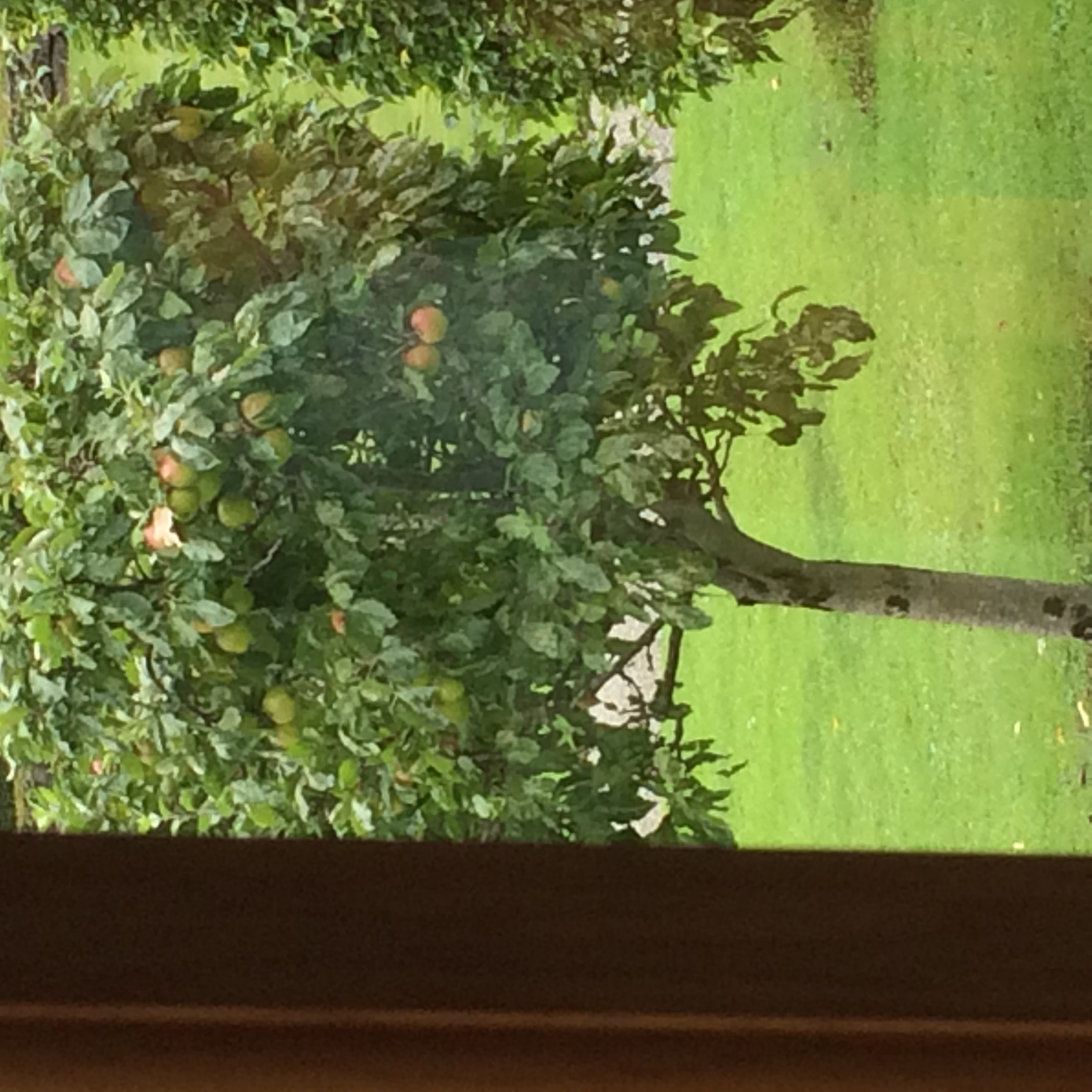 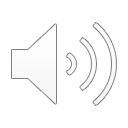 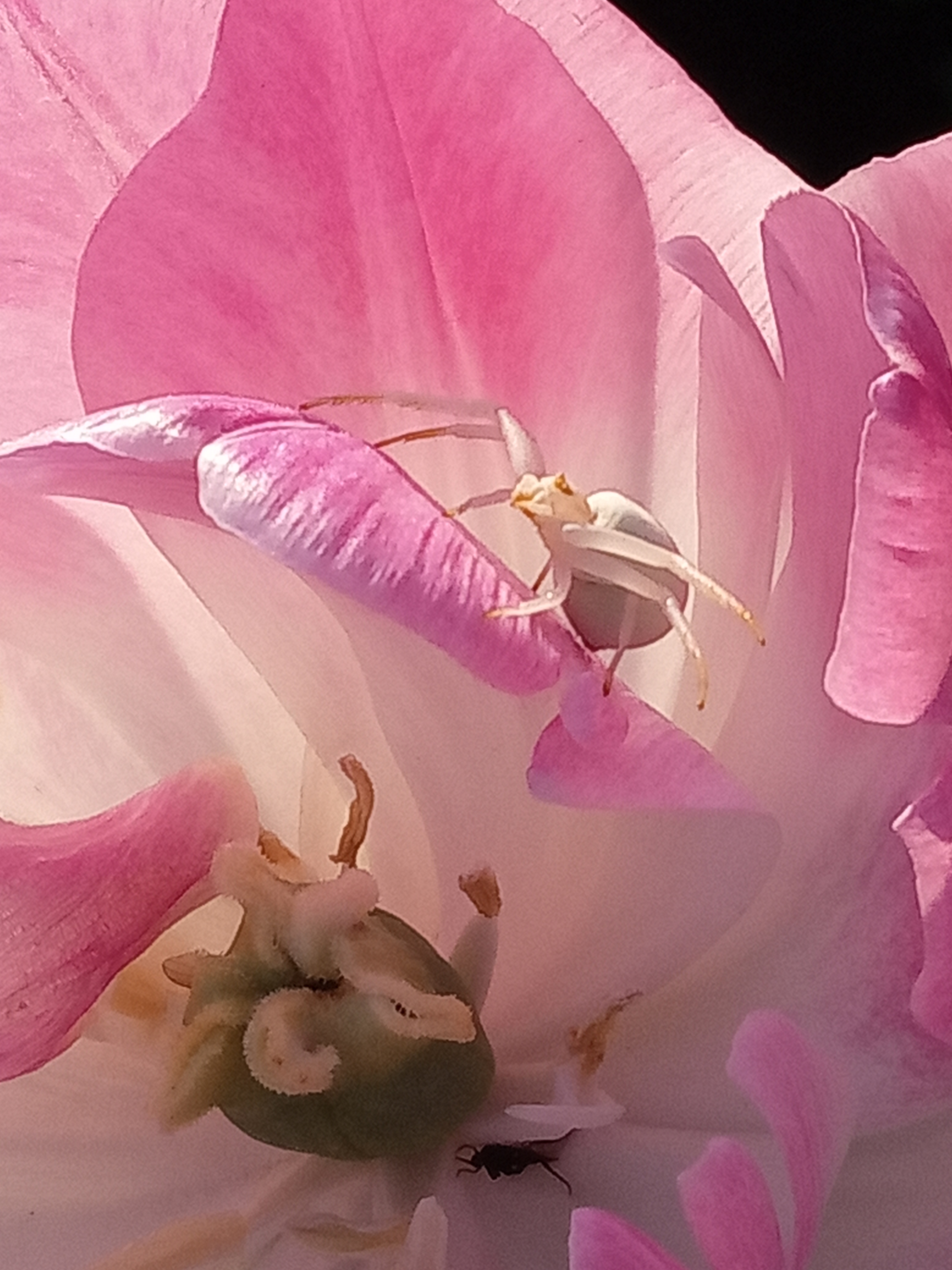 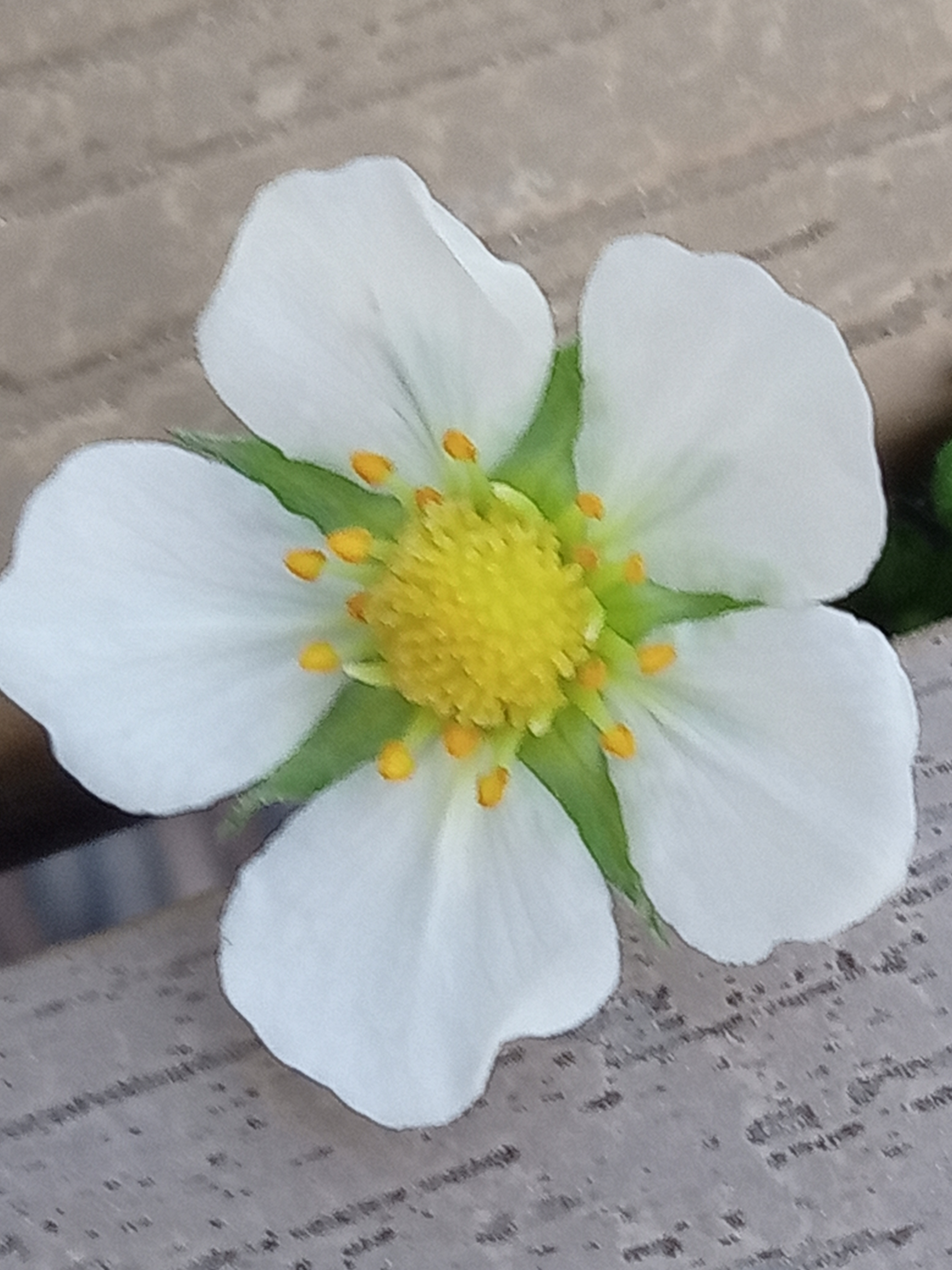 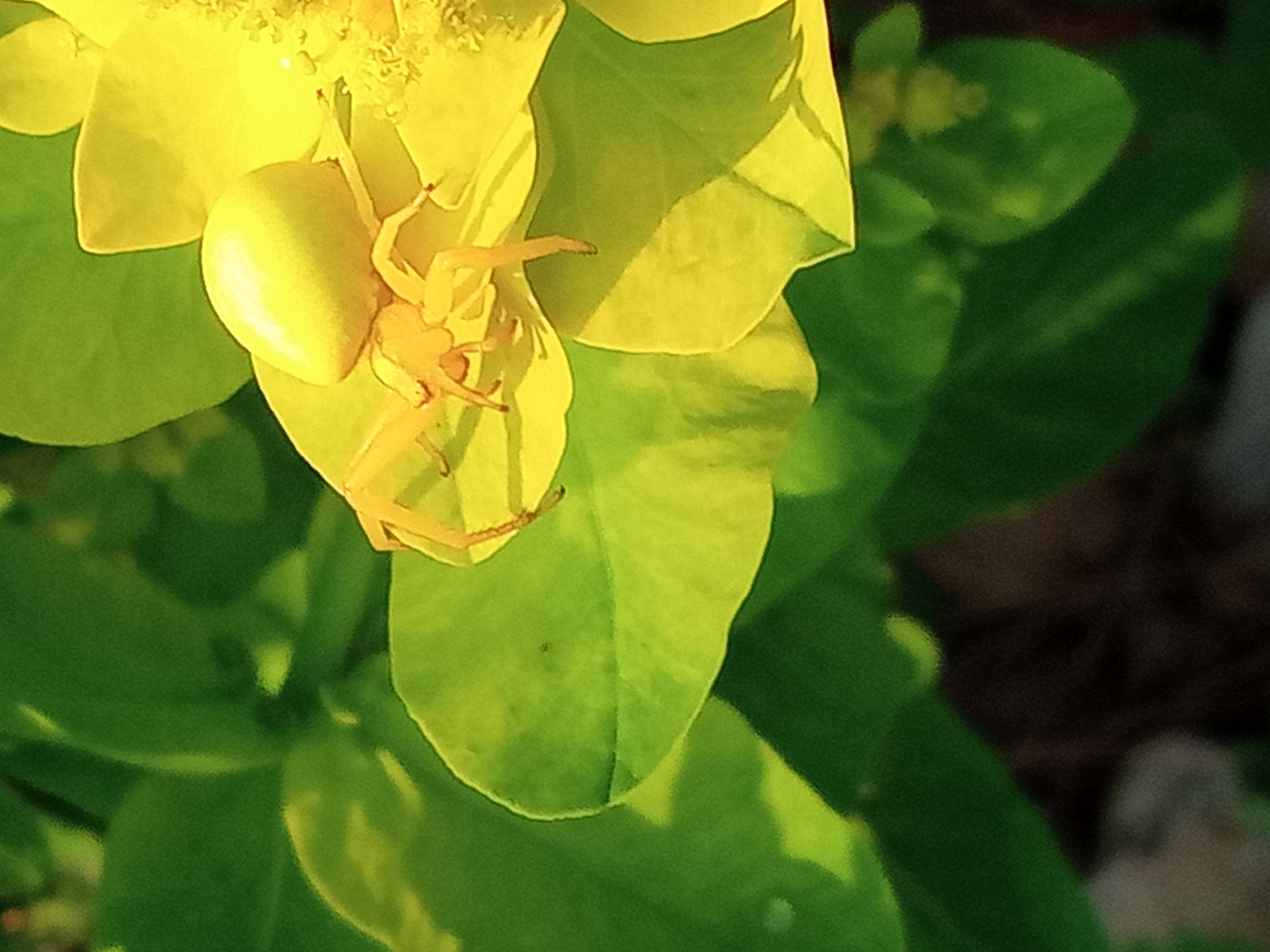 “A poor life this if, full of care,We have no time to stand and stare.”
William Henry Davies (1871-1940)
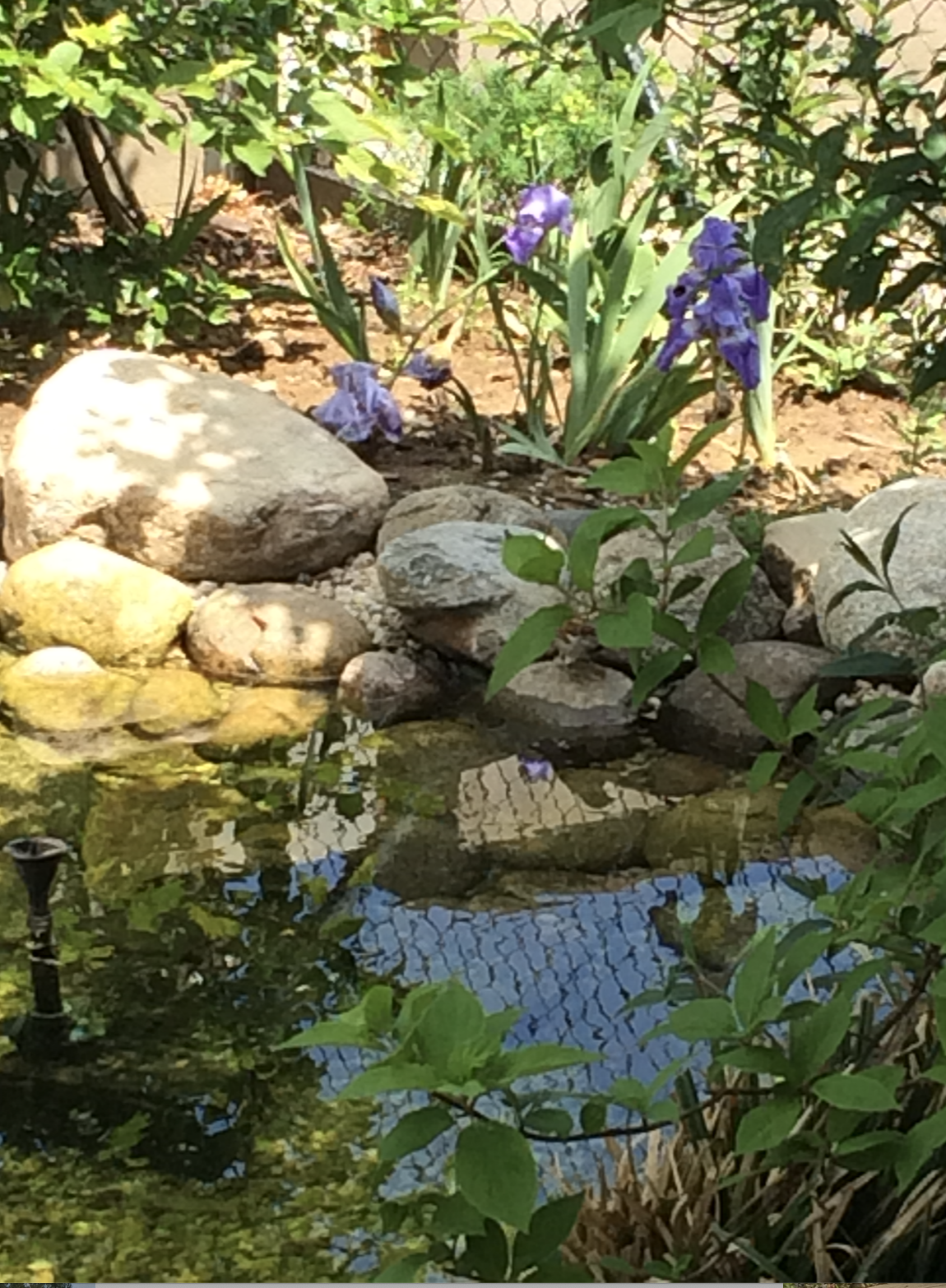 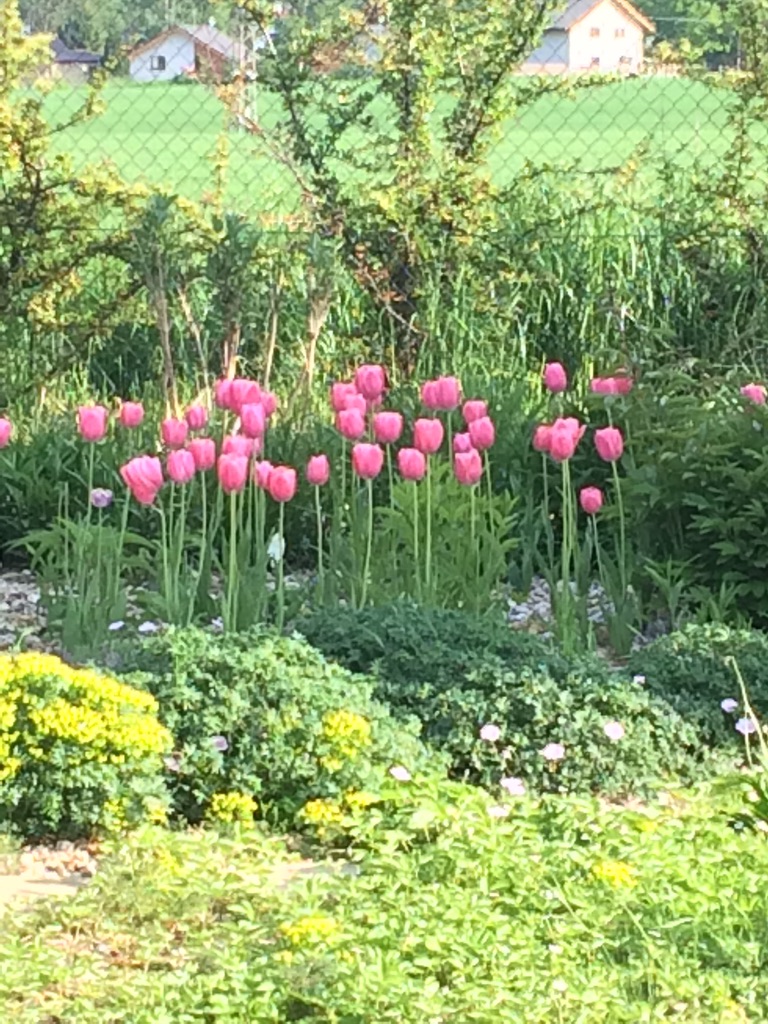 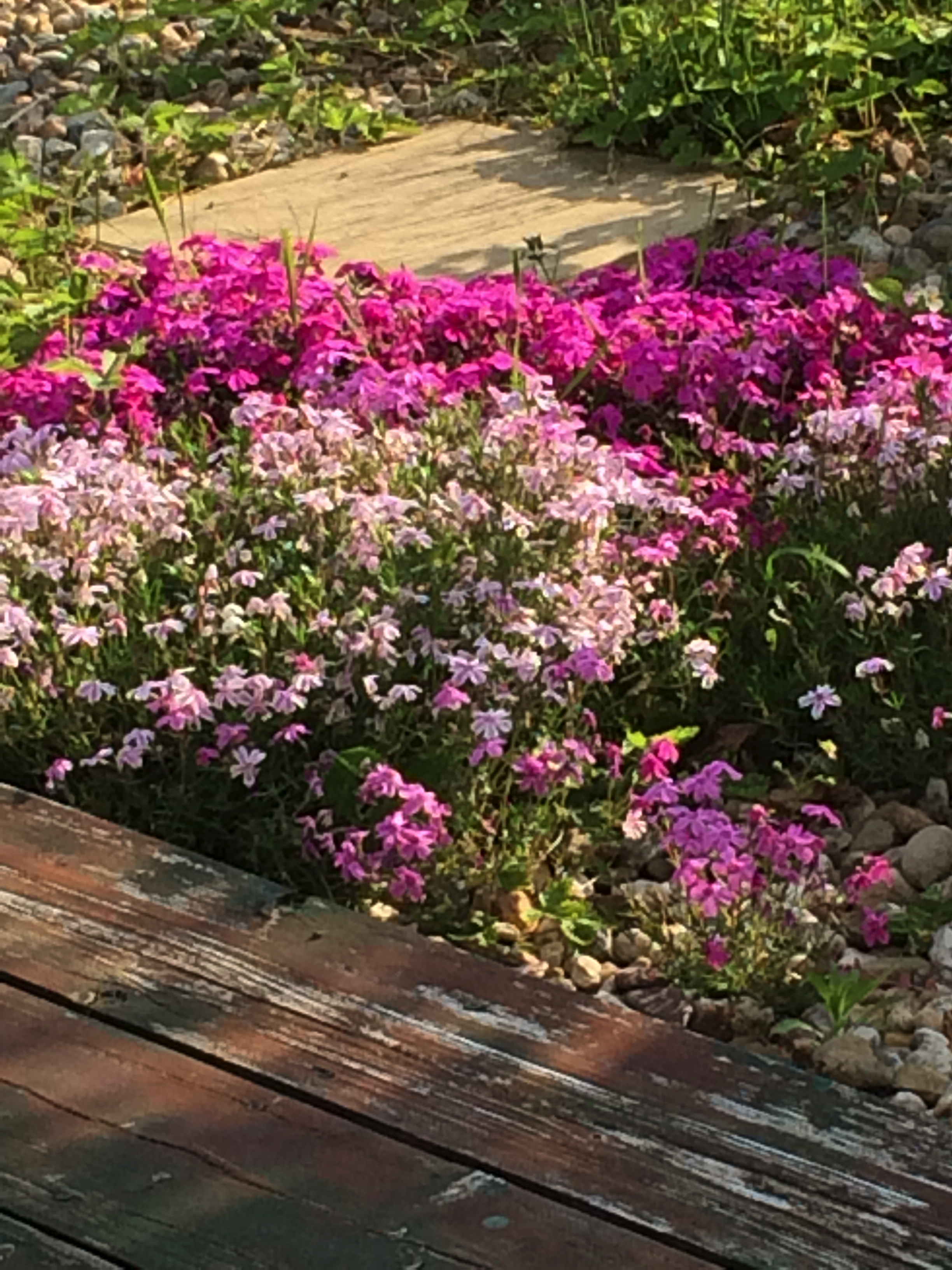 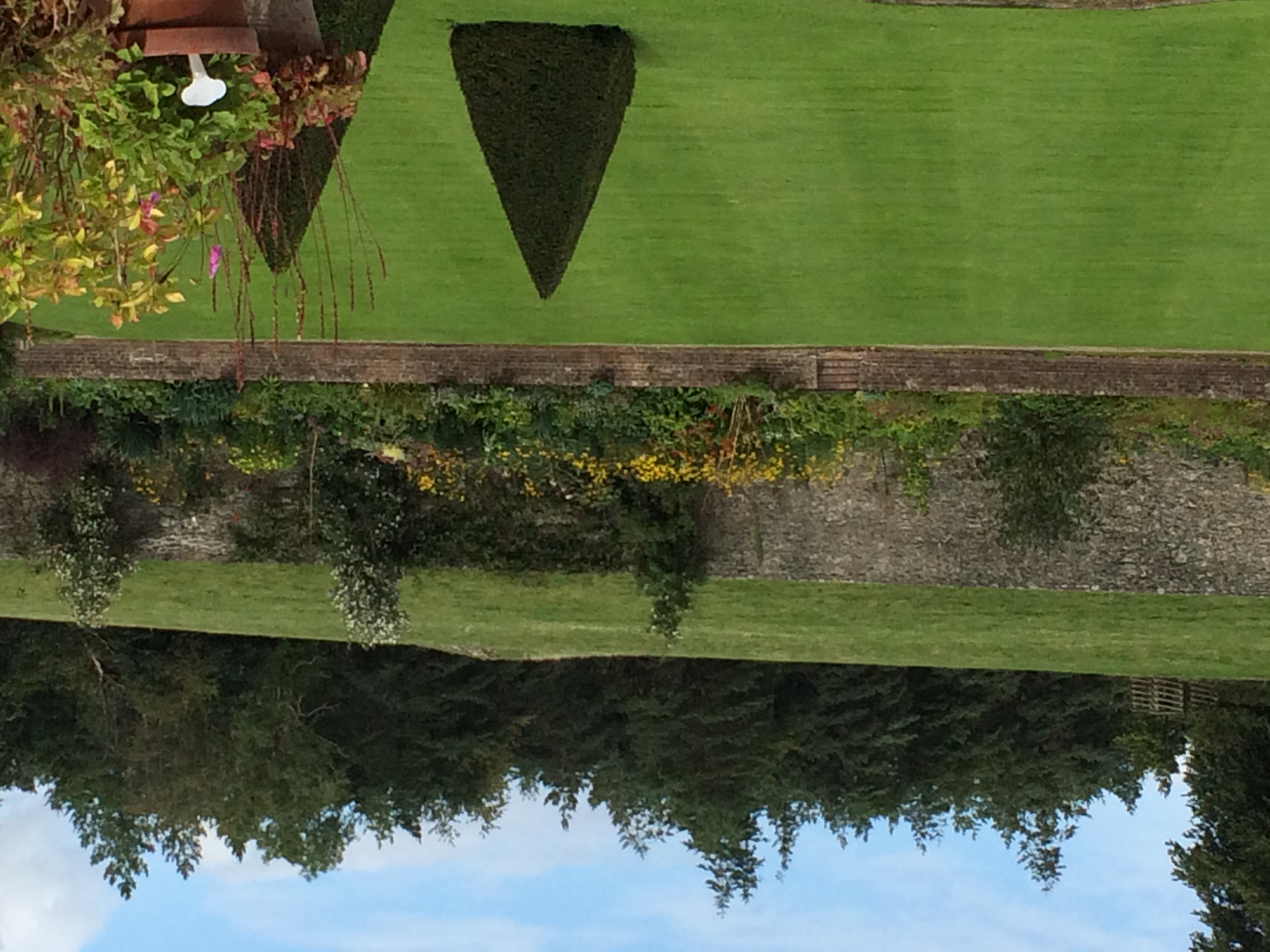 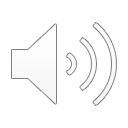 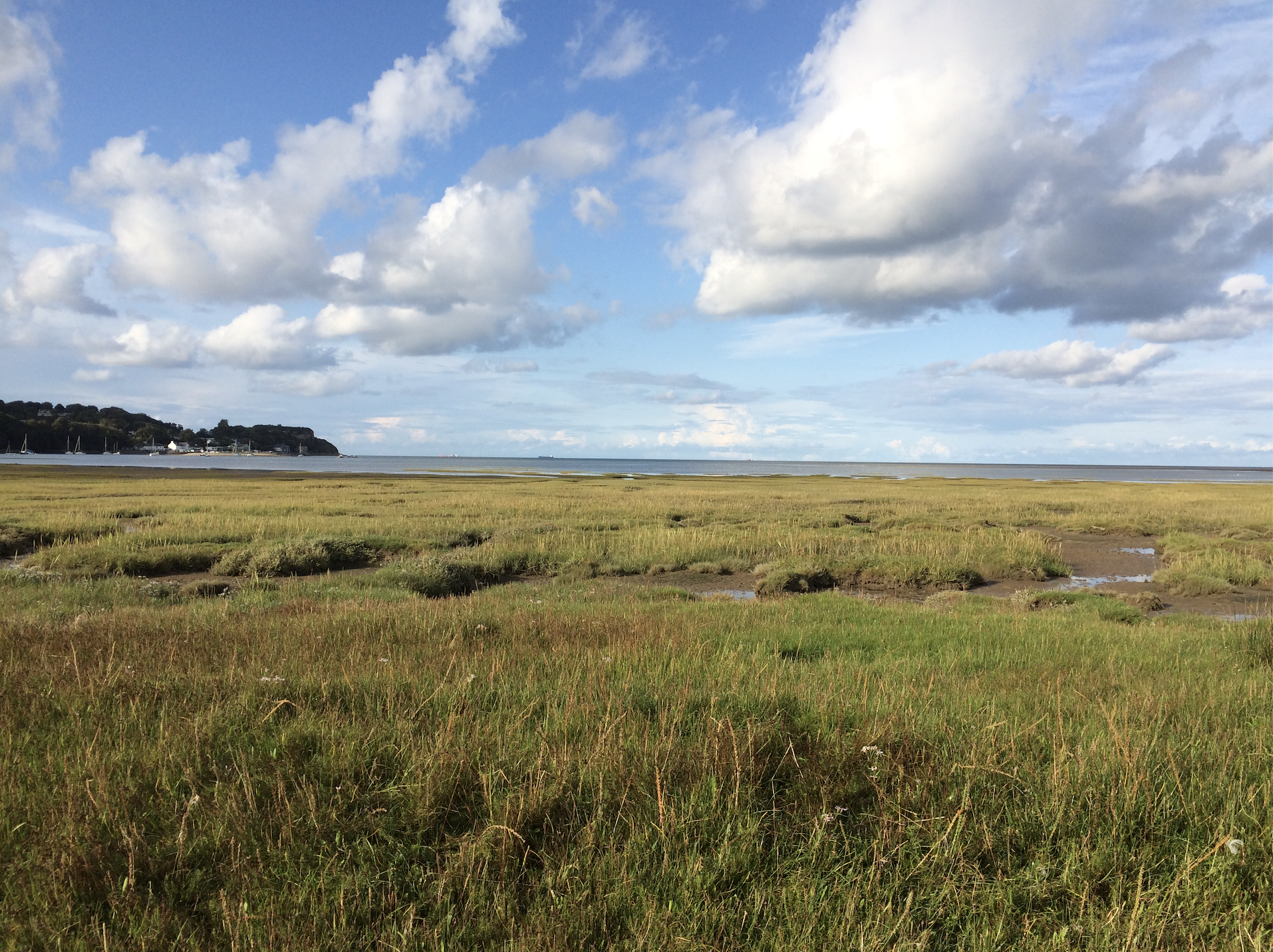 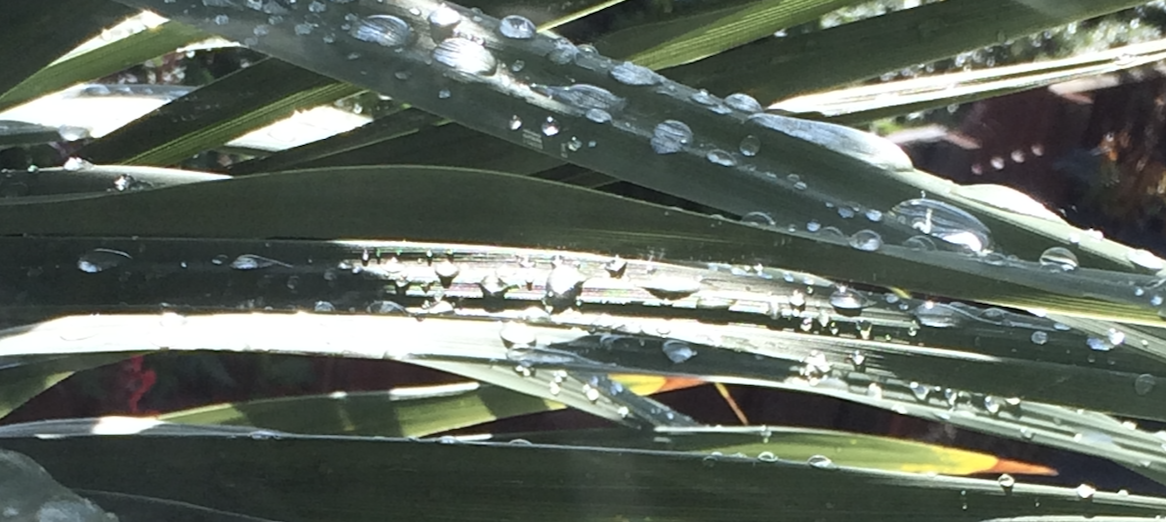 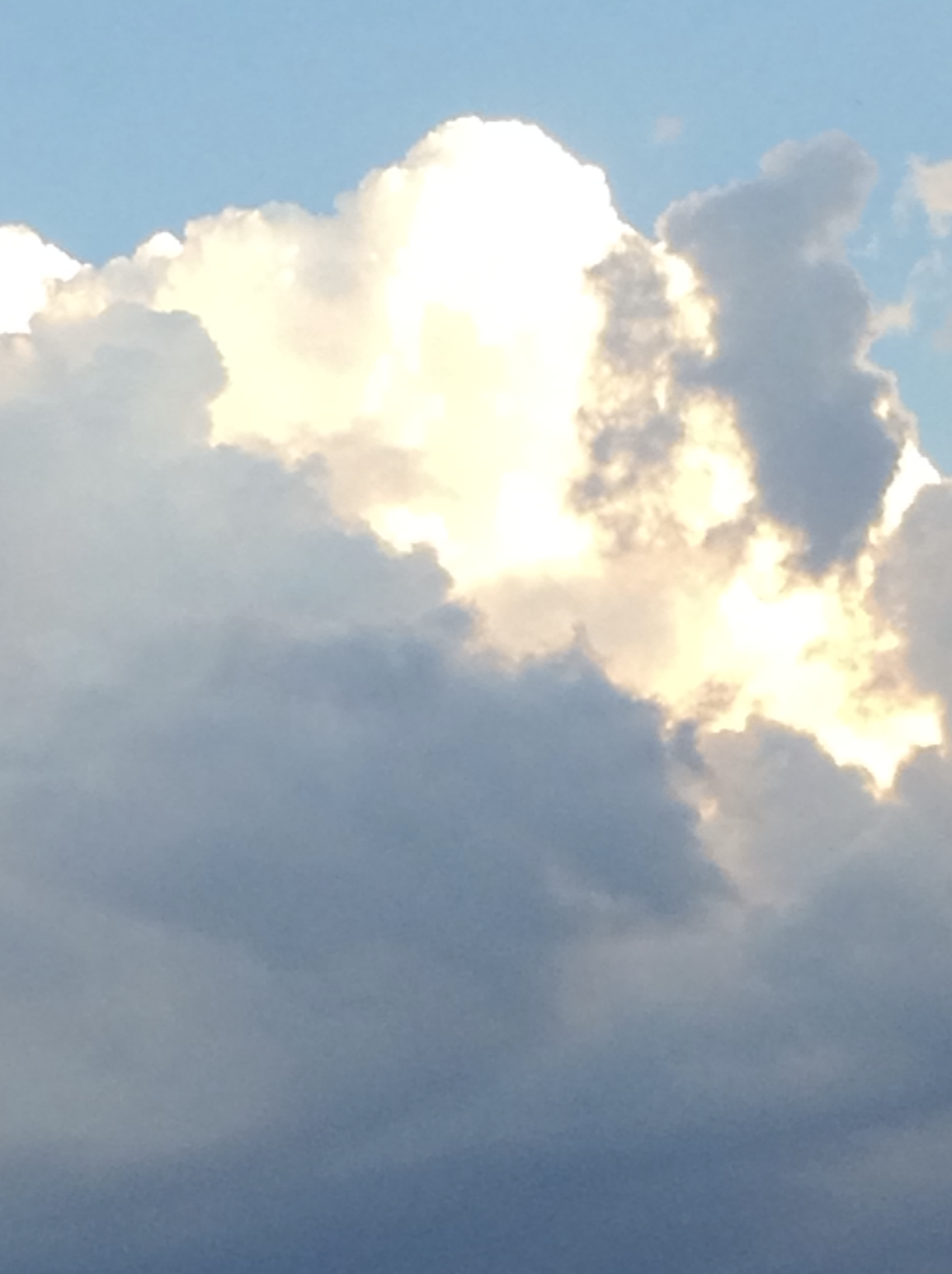 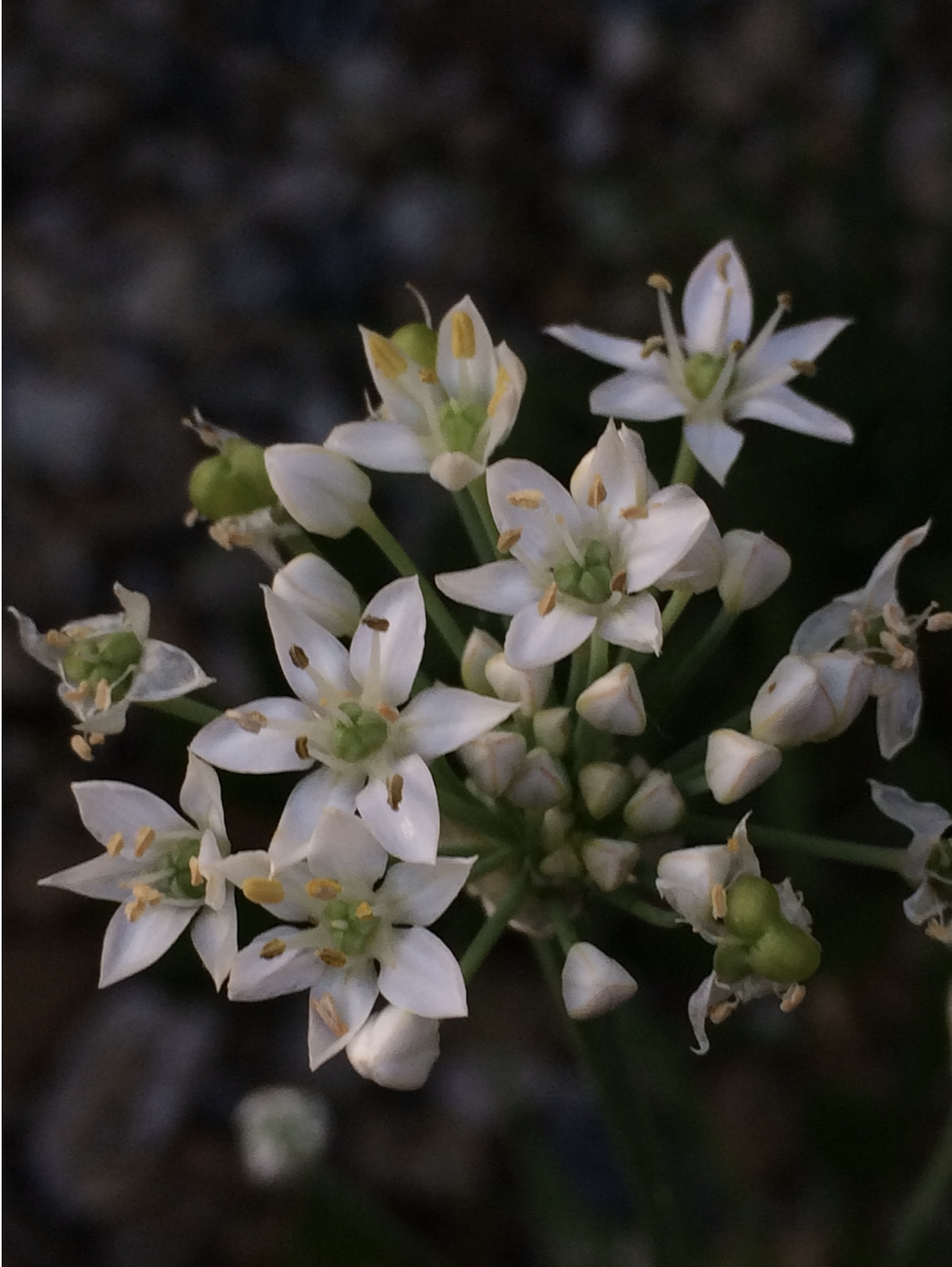 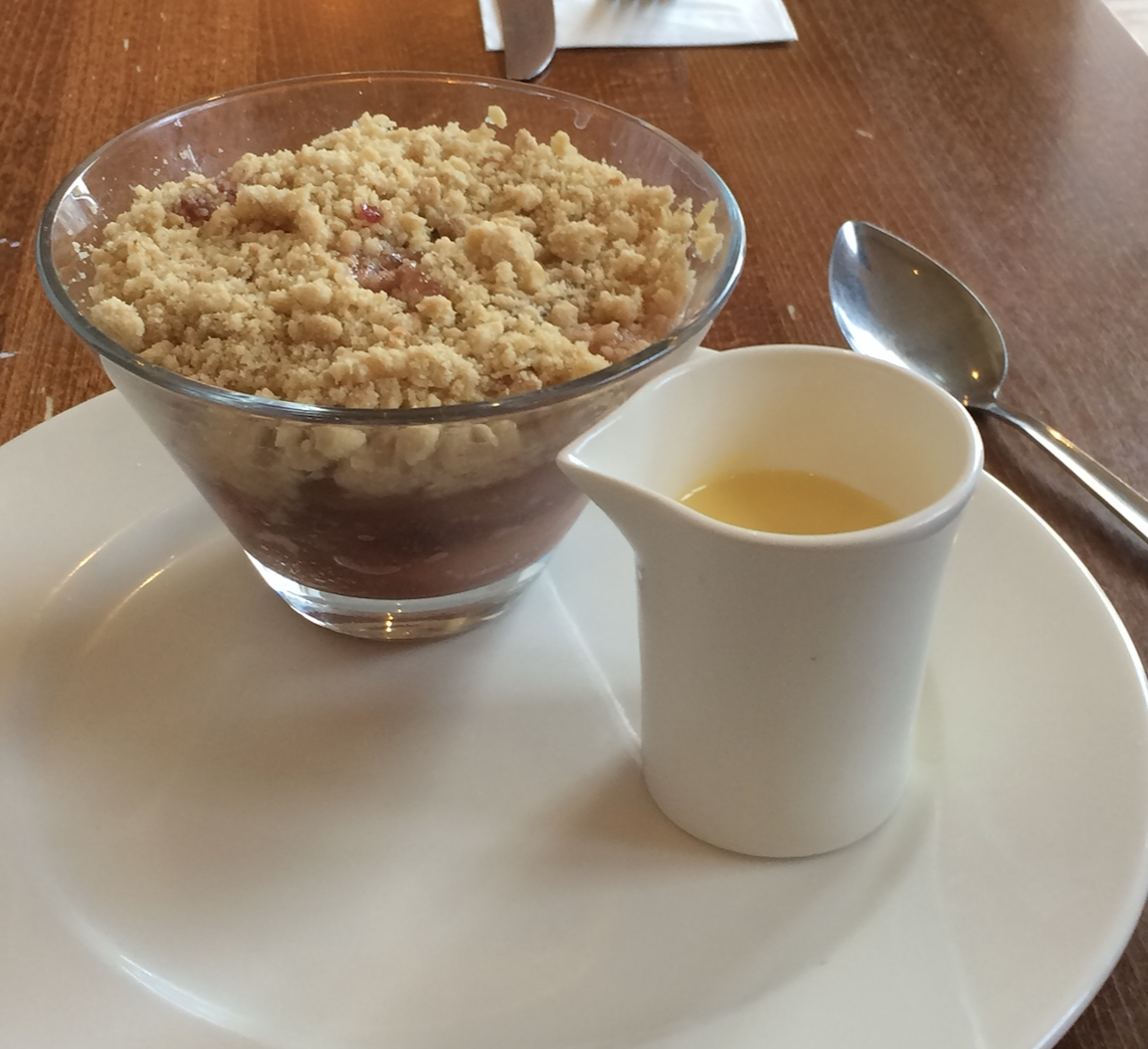 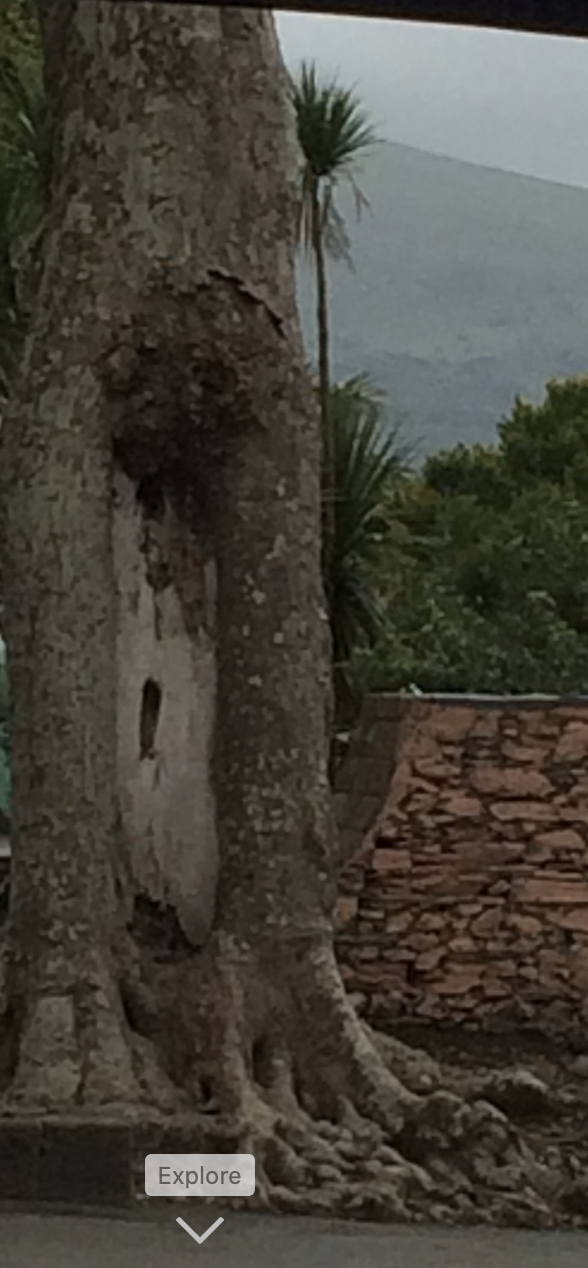 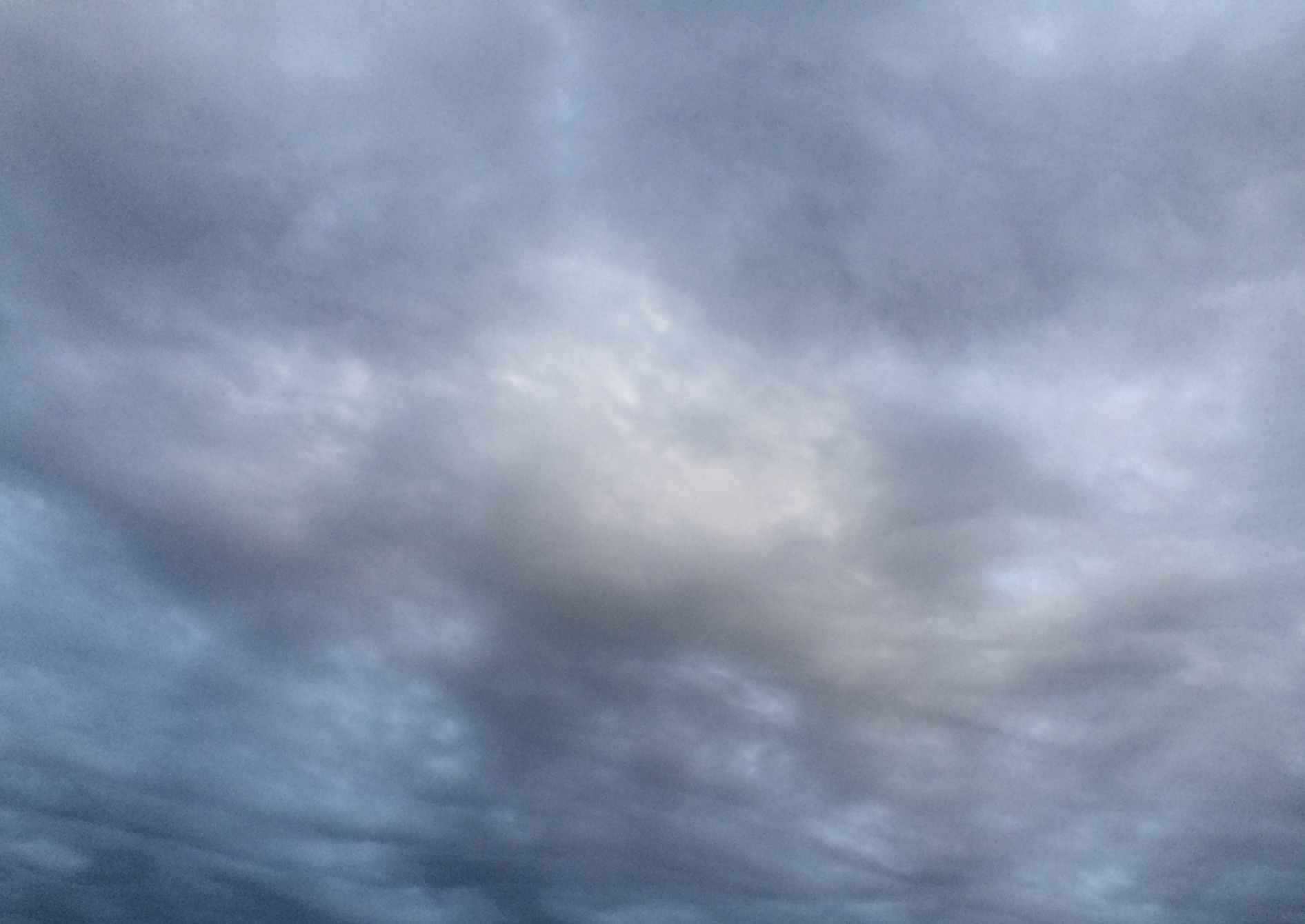 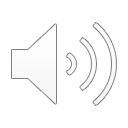 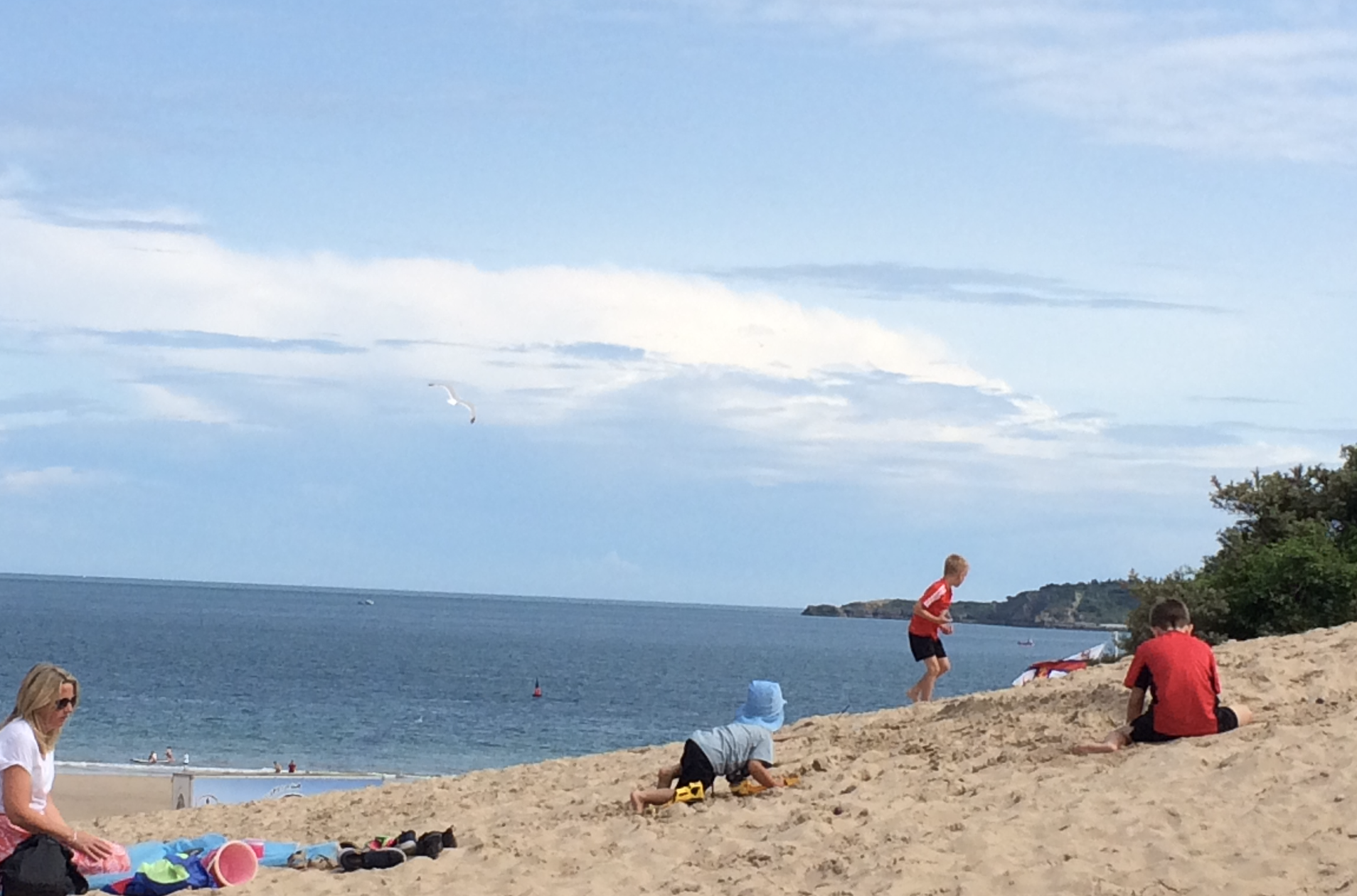 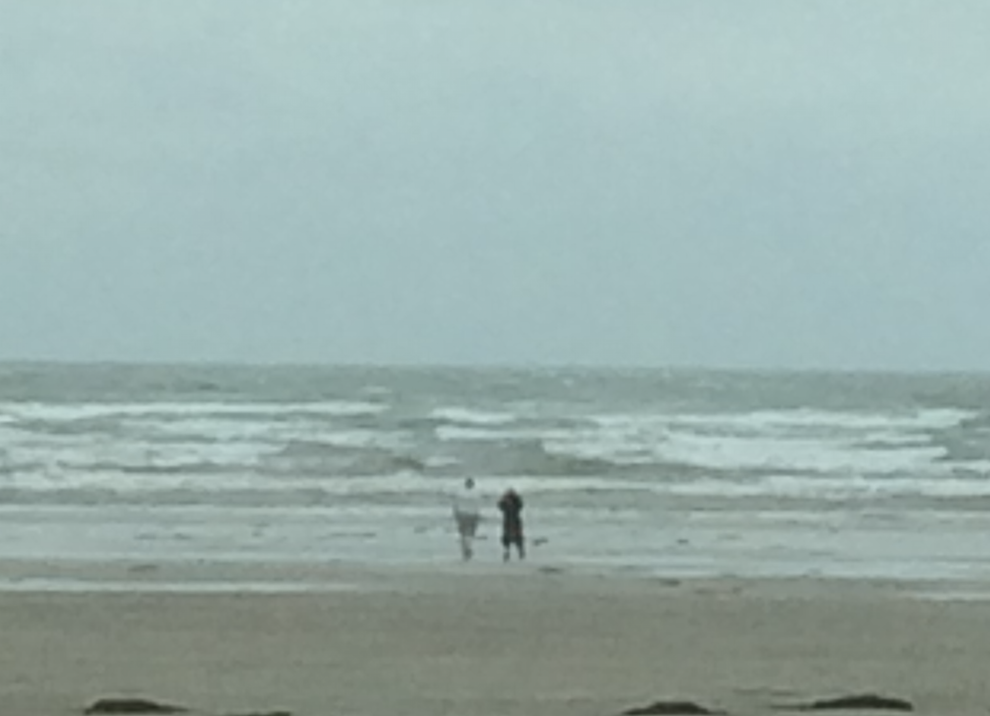 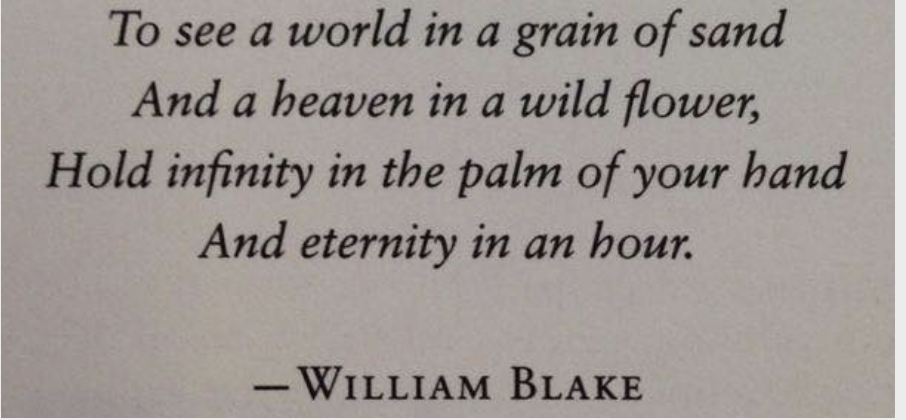 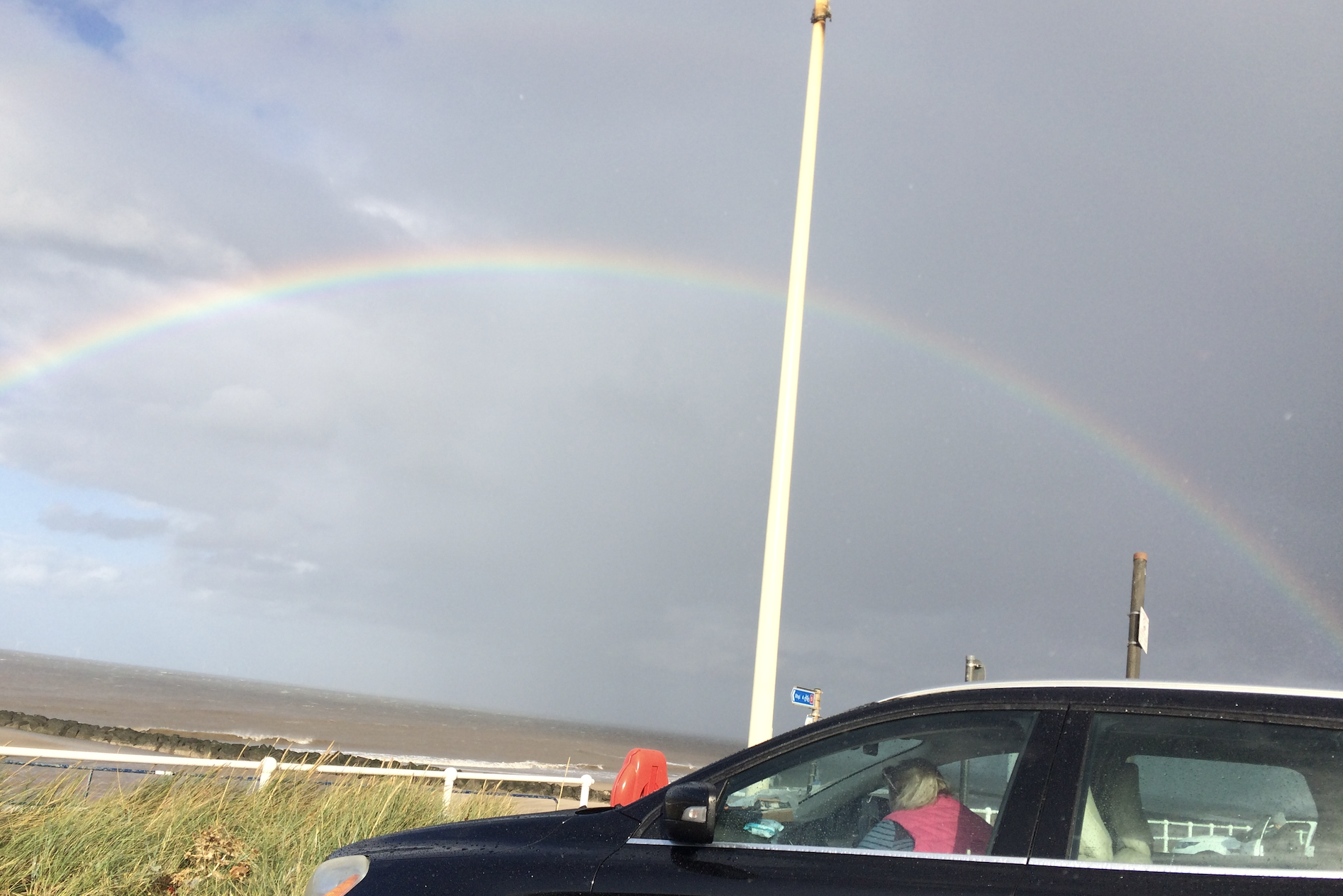 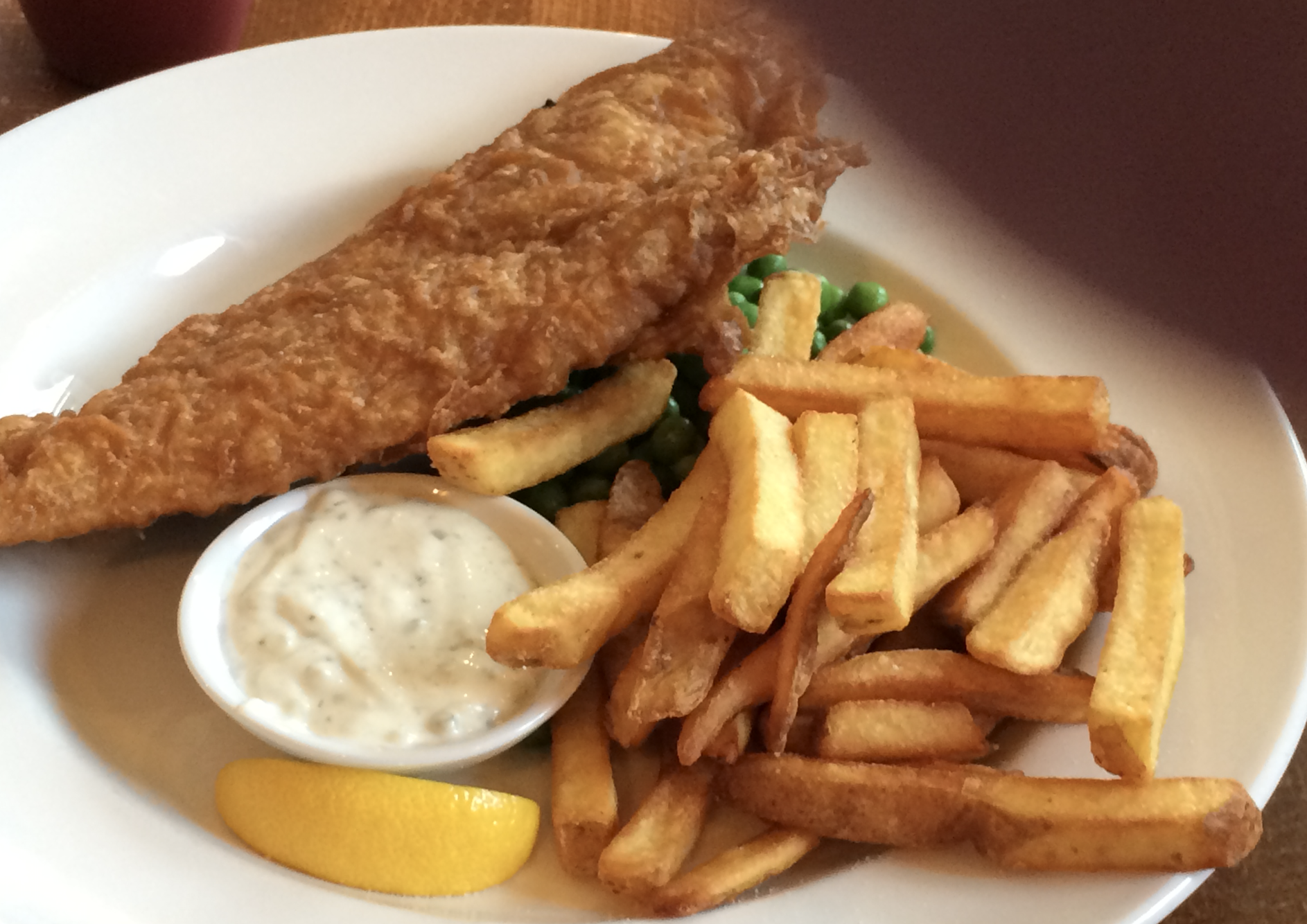 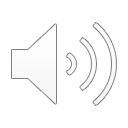 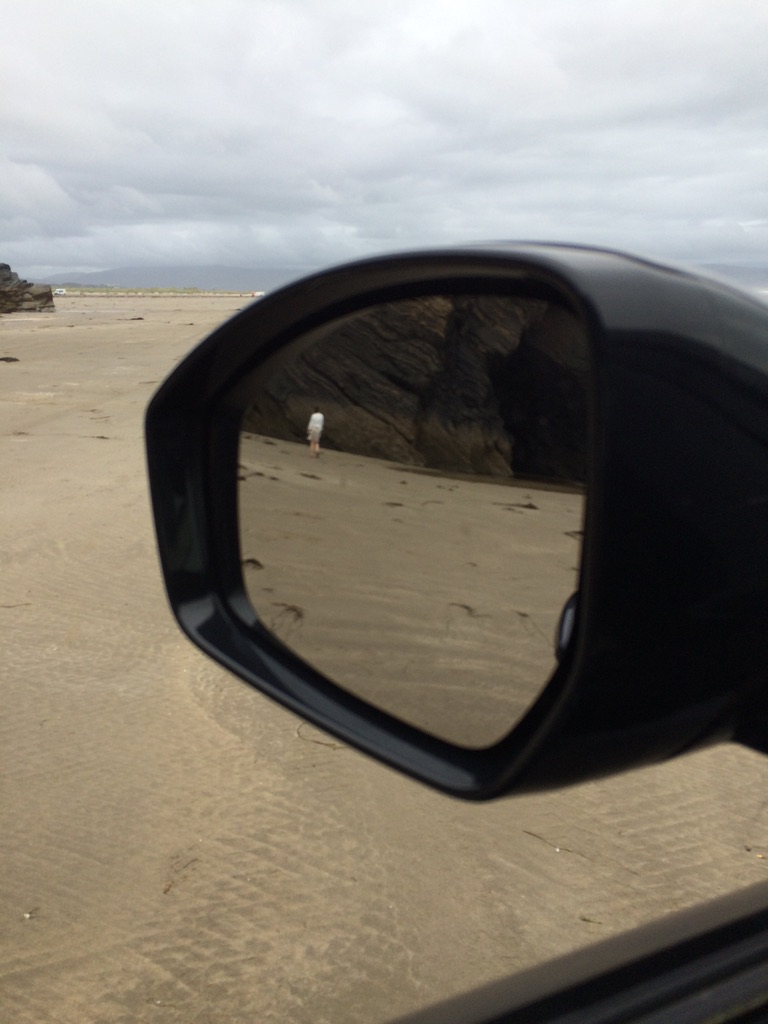 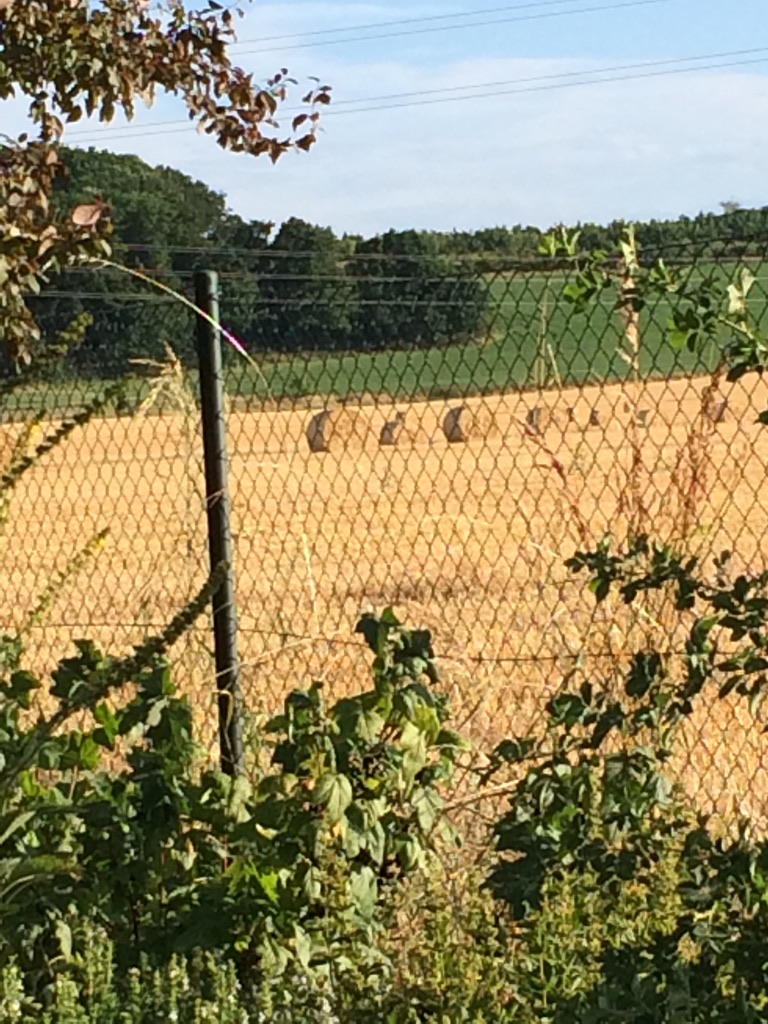 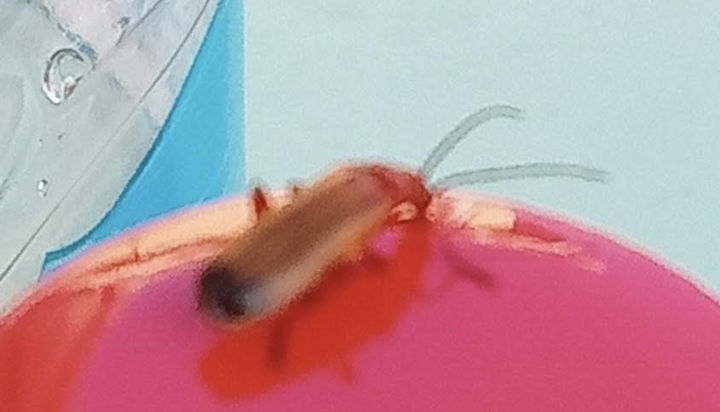 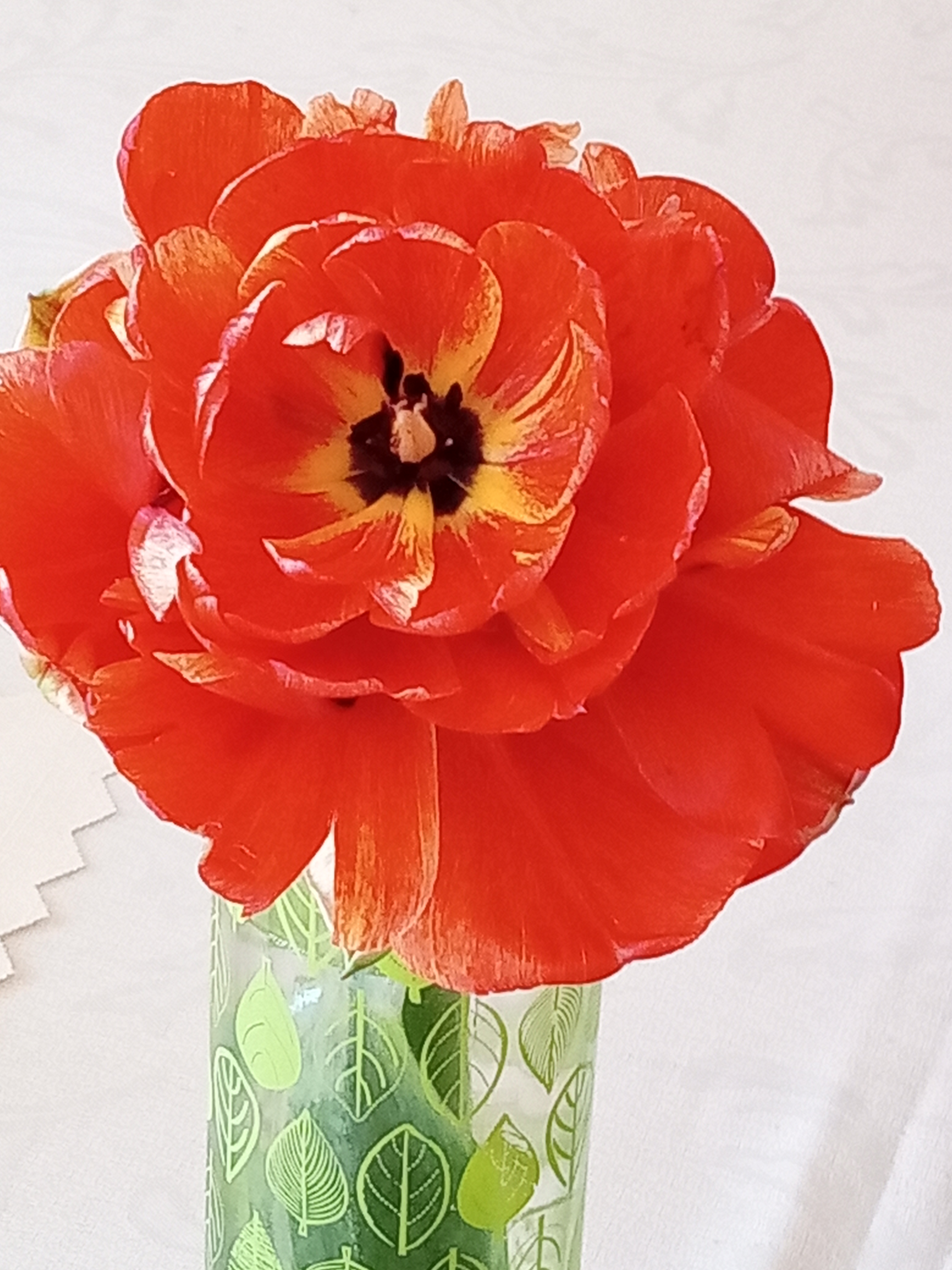 Retired? You have:
Grey hair? Time to share.
Time to stare and time to care.
Time to live and time to give .
Time to cook and time to look.
Time to choose what and when you eat.
Time to listen down by the sea.
Take a seat in the park whenever you’re free.
You are a product of Nature, it’s true.
Time to give back what’s possible for you 
For we can never return all that is due. 
Glynn Kirkham  October 2023
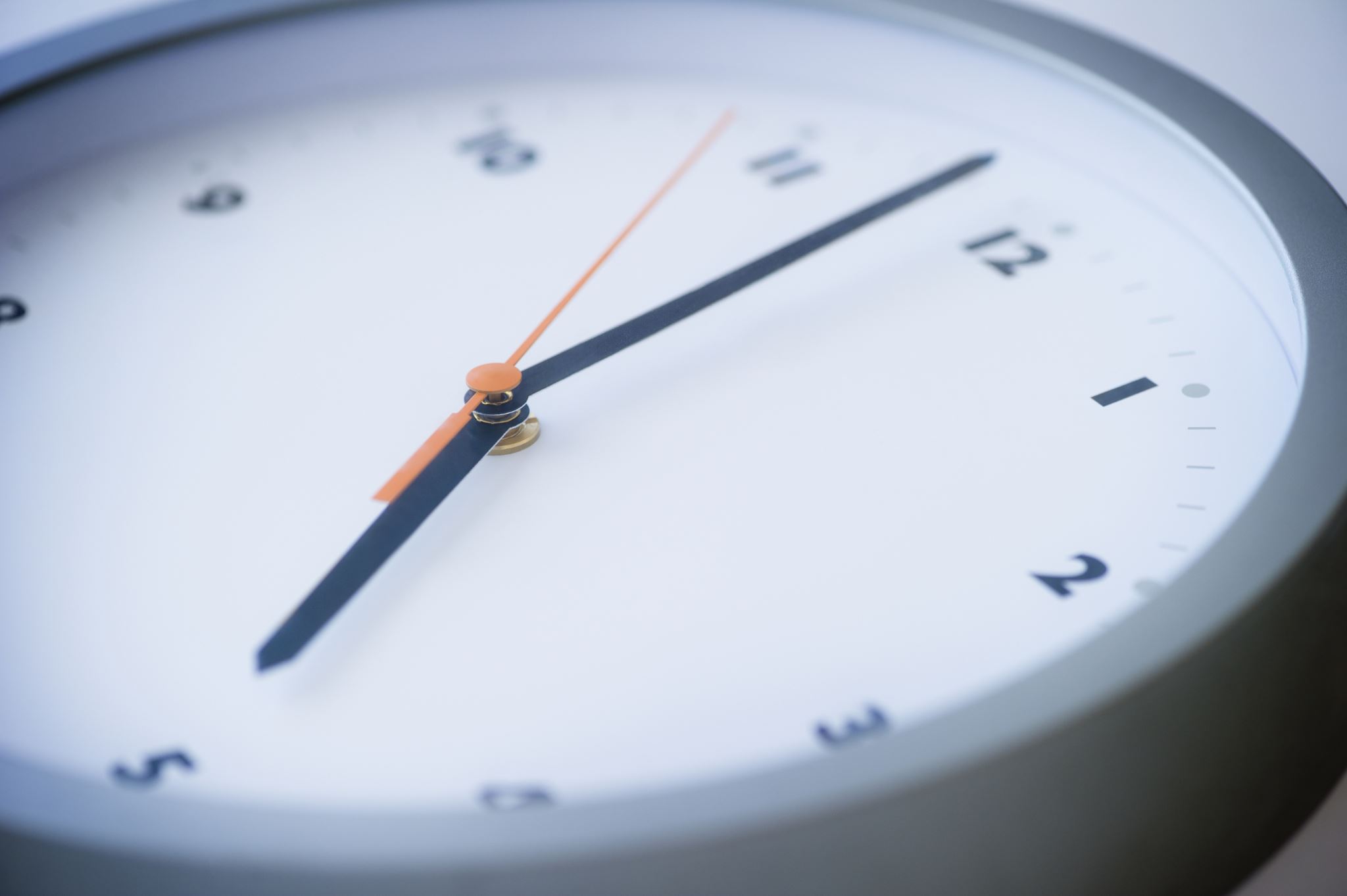 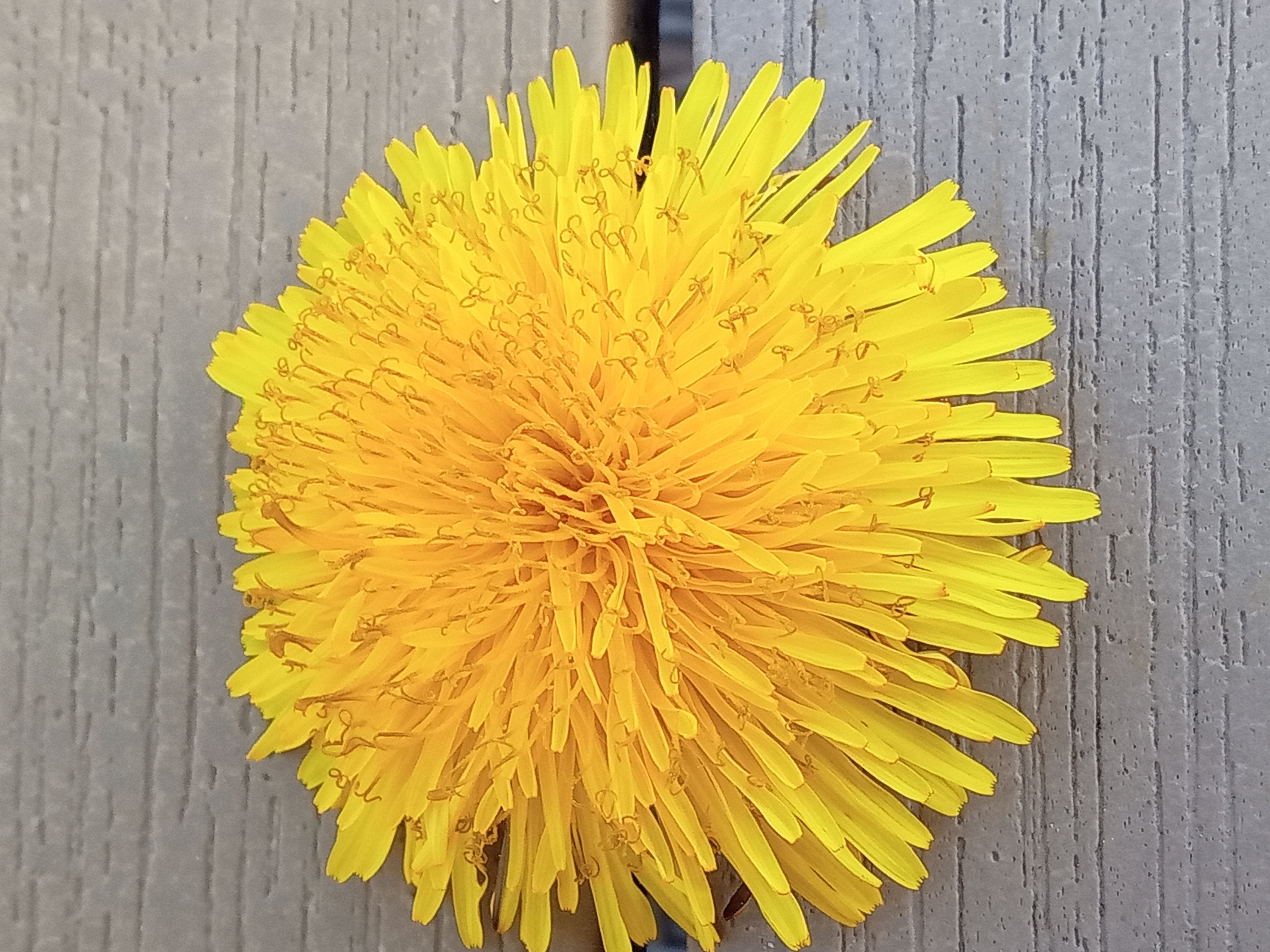 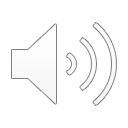 Verses to be read for ‘fast or slow’ “Nature is nurture” Glynn Kirkham  September 2023
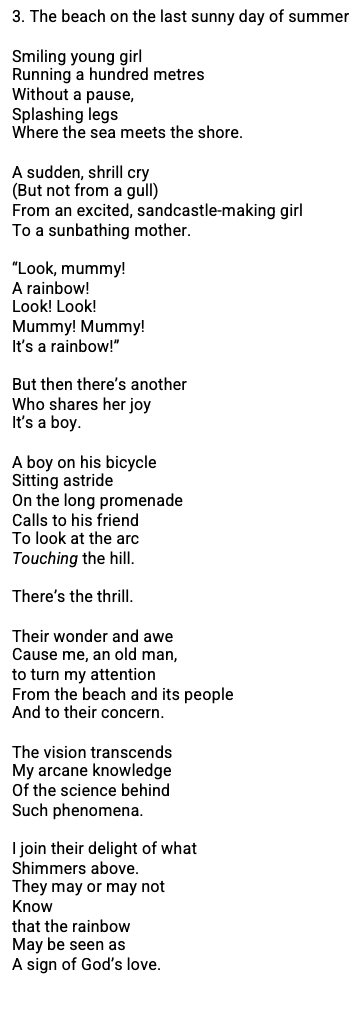 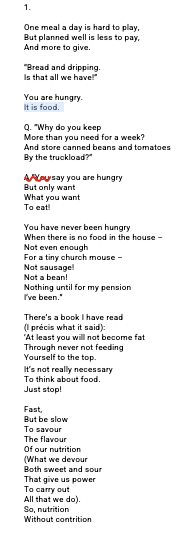 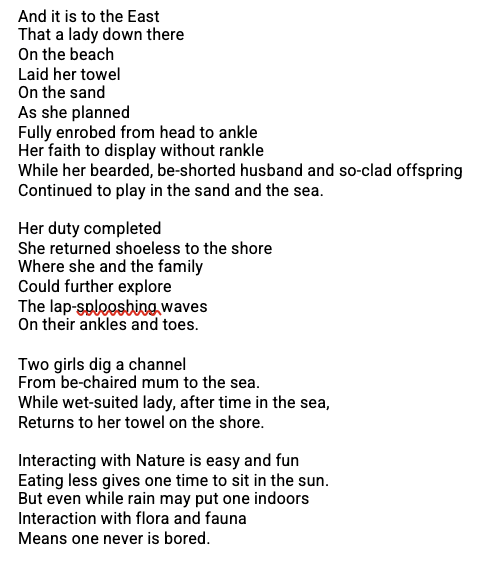 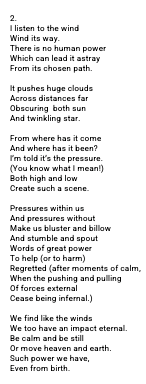 Feed for Need
Deform
Breakfast
(Tablets)



Red Wine
Conform Breakfast
(Snack)
Lunch / Dinner
(Snack)
Dinner / Tea
(Supper)
Reform
Breakfast
(Tablets)

Dinner/Tea

Red Wine
Warning
Talk to your doctor
before you diet!!!
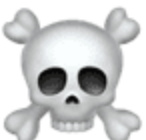 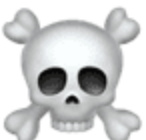 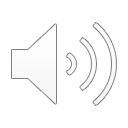 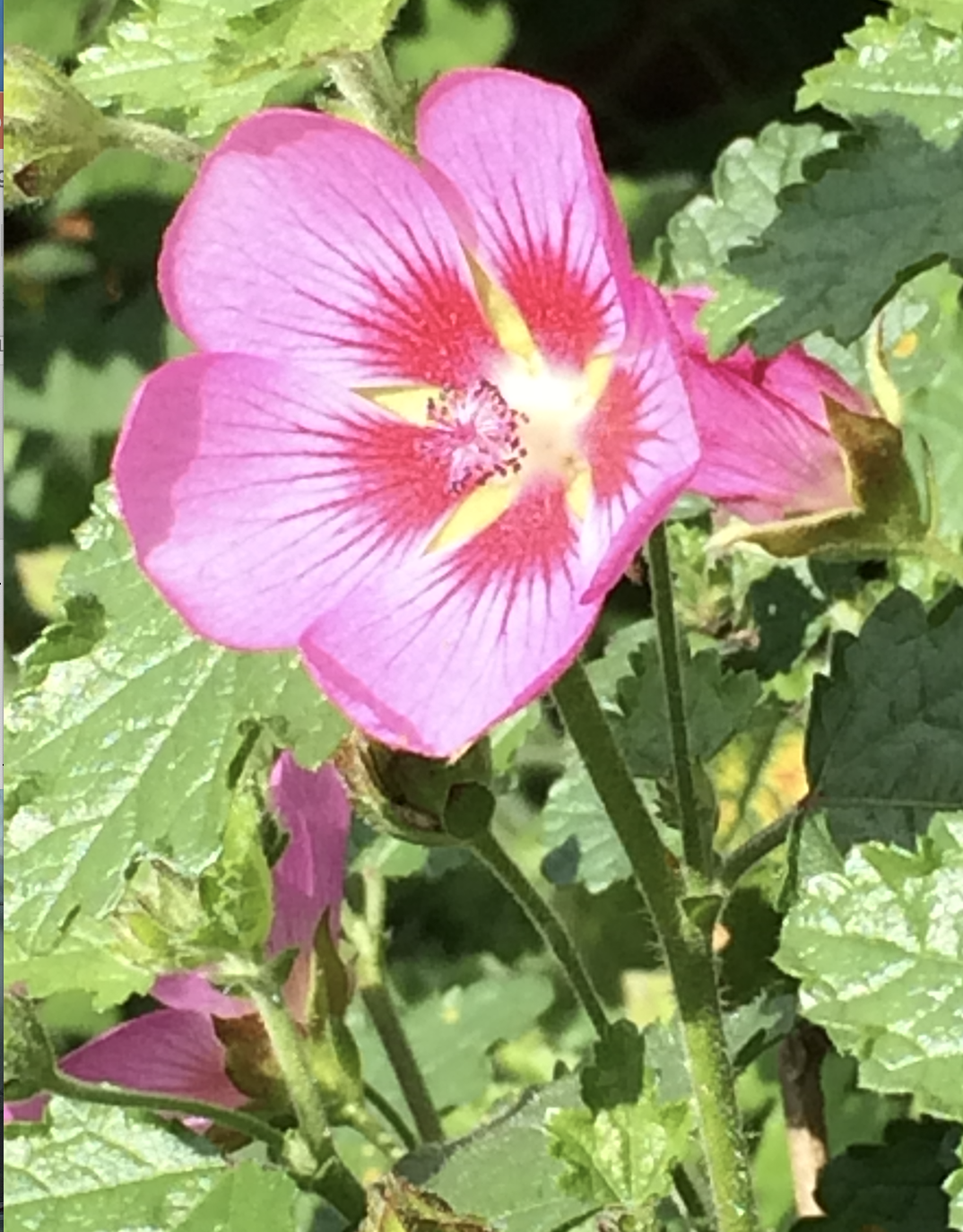 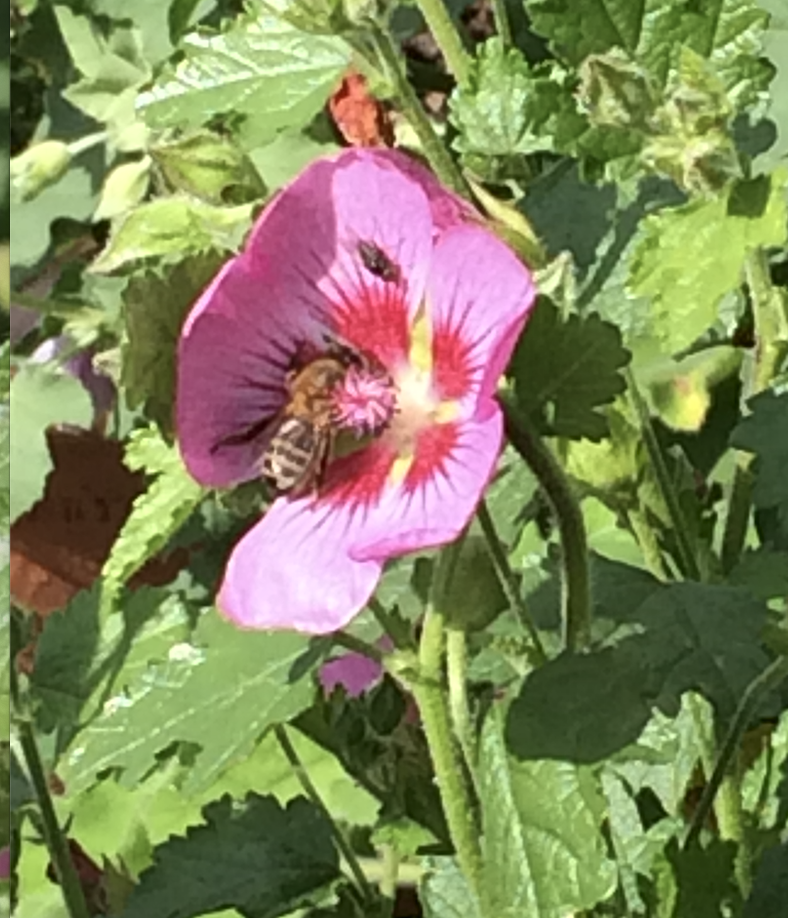 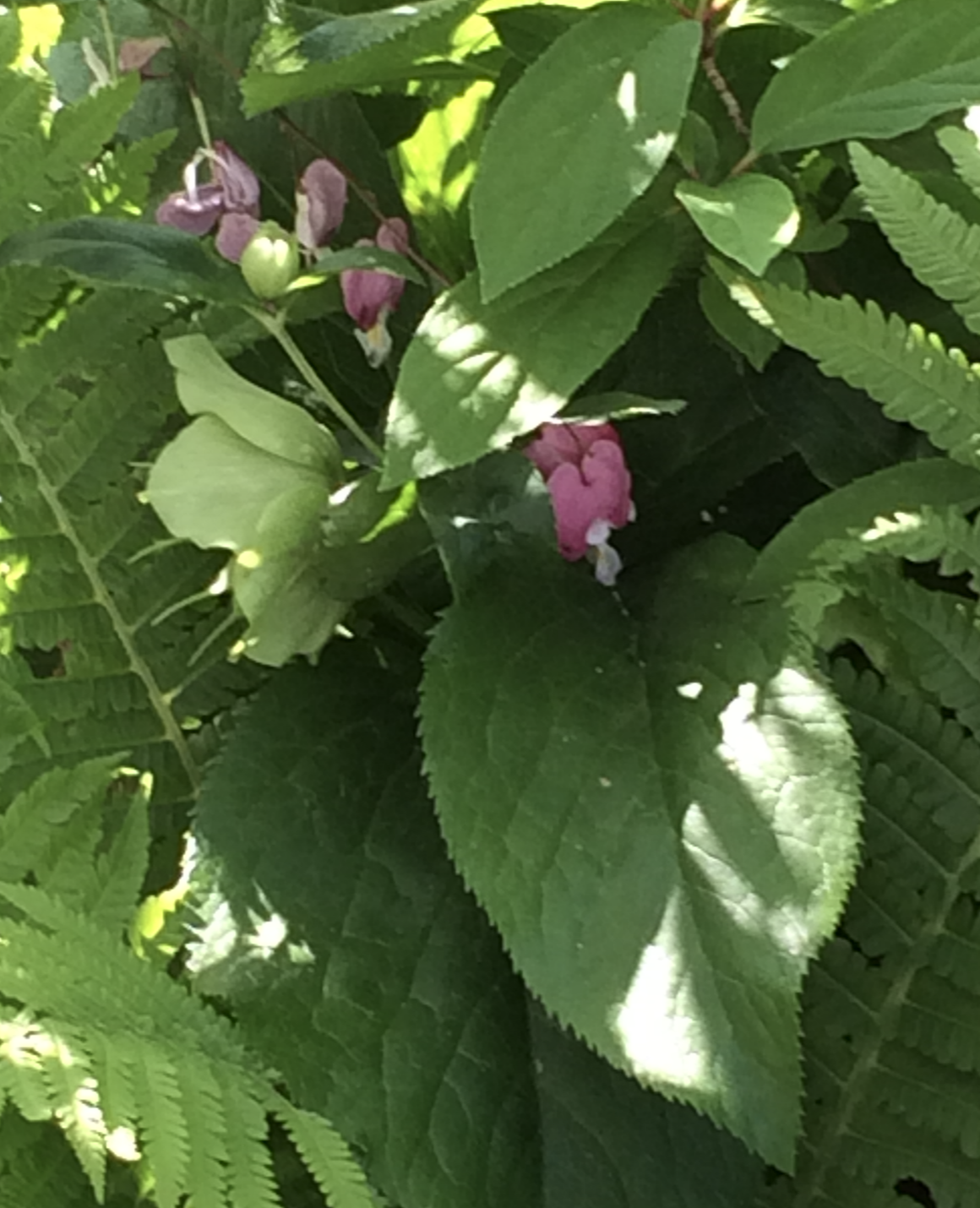 References
William Blake, “Auguries of Innocence”
https://www.poetryfoundation.org/poems/43650/auguries-of-innocence

William Henry Davies (1871-1940) “Leisure” https://www.yourdailypoem.com/listpoem.jsp?poem_id=100#:~:text=Leisure%20by%20William%20Henry%20Davies%20%2D%20Your%20Daily%20Poem&text=What%20is%20this%20life%20if,time%20to%20stand%20and%20stare.&text=And%20stare%20as%20long%20as%20sheep%20or%20cows

‘Just one thing with MichaeL Morley\,  “Choose red wine” broadcast Wed. 23rd Aug 2023 20:45  BBC RADIO 4
https://www.bbc.co.uk/programmes/m001hp70

M. Victoria Moreno-Arribas,1,* Begoña Bartolomé,1 José L. Peñalvo,2 Patricia Pérez-Matute,3 and Maria José  Motilva4 “Relationship between Wine Consumption, Diet and Microbiome Modulation in Alzheimer’s Disease” Nutrients. 2020 Oct; 12(10): 3082. PMCID: PMC7600228 PMID: 33050383 Published online 2020 Oct 10. doi: 10.3390/nu12103082
https://www.ncbi.nlm.nih.gov/pmc/articles/PMC7600228/
Queipo-Ortuño María Isabel, Boto-Ordóñez María, Murri Mora, Gomez-Zumaquero Juan Miguel, Clemente-Postigo Mercedes, Estruch Ramon, Cardona Diaz Fernando, Andrés-Lacueva Cristina, Tinahones Francisco J (2012)“Influence of red wine polyphenols and ethanol on the gut microbiota ecology and biochemical biomarkers”, The American Journal of Clinical Nutrition, Volume 95, Issue 6, June 2012, Pages 1323-1334  https://www.sciencedirect.com/science/article/pii/S0002916523028150
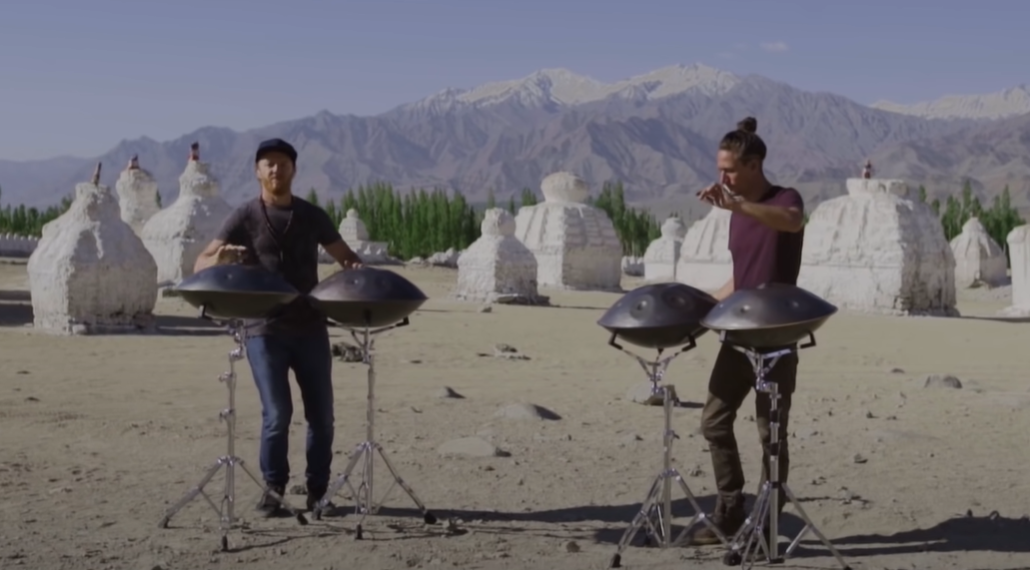 You have been listening to Hang Massive performing The Secret Kissing of the Sun and Moon